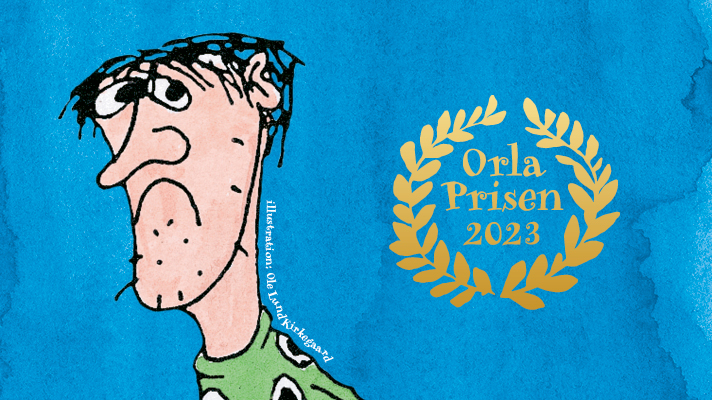 Infomøde om Orlaprisen 2025
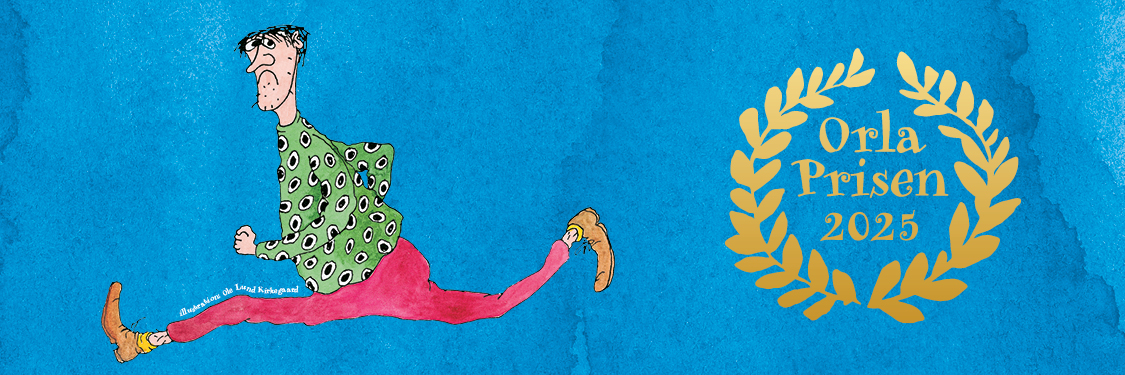 Velkommen
Velkommen
Fakta om Orlaprisen 
Statistik fra Orlaprisen 2024
Tidsplan for Orlaprisen 2025
Forslag til aktiviteter
Spørgsmål
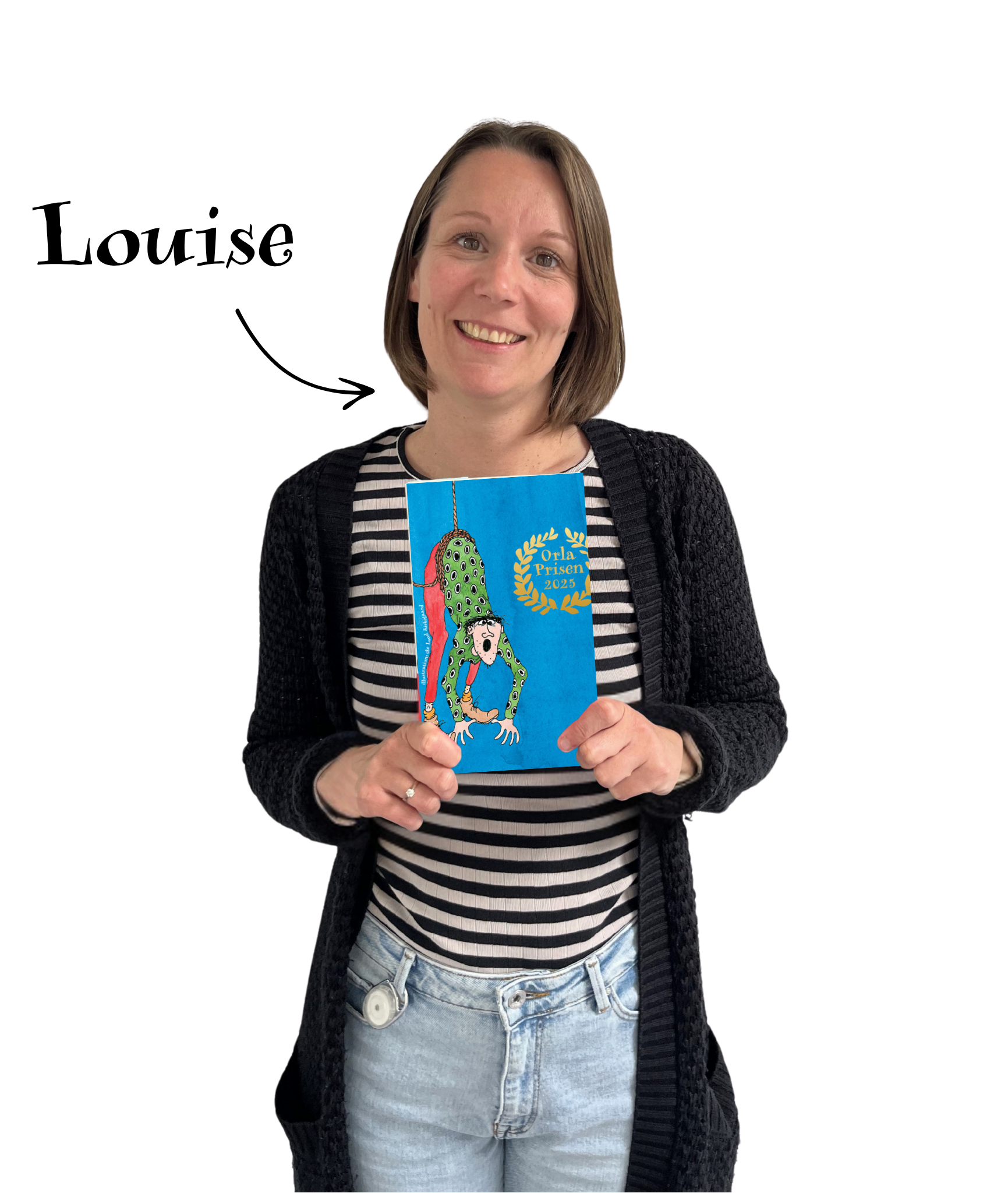 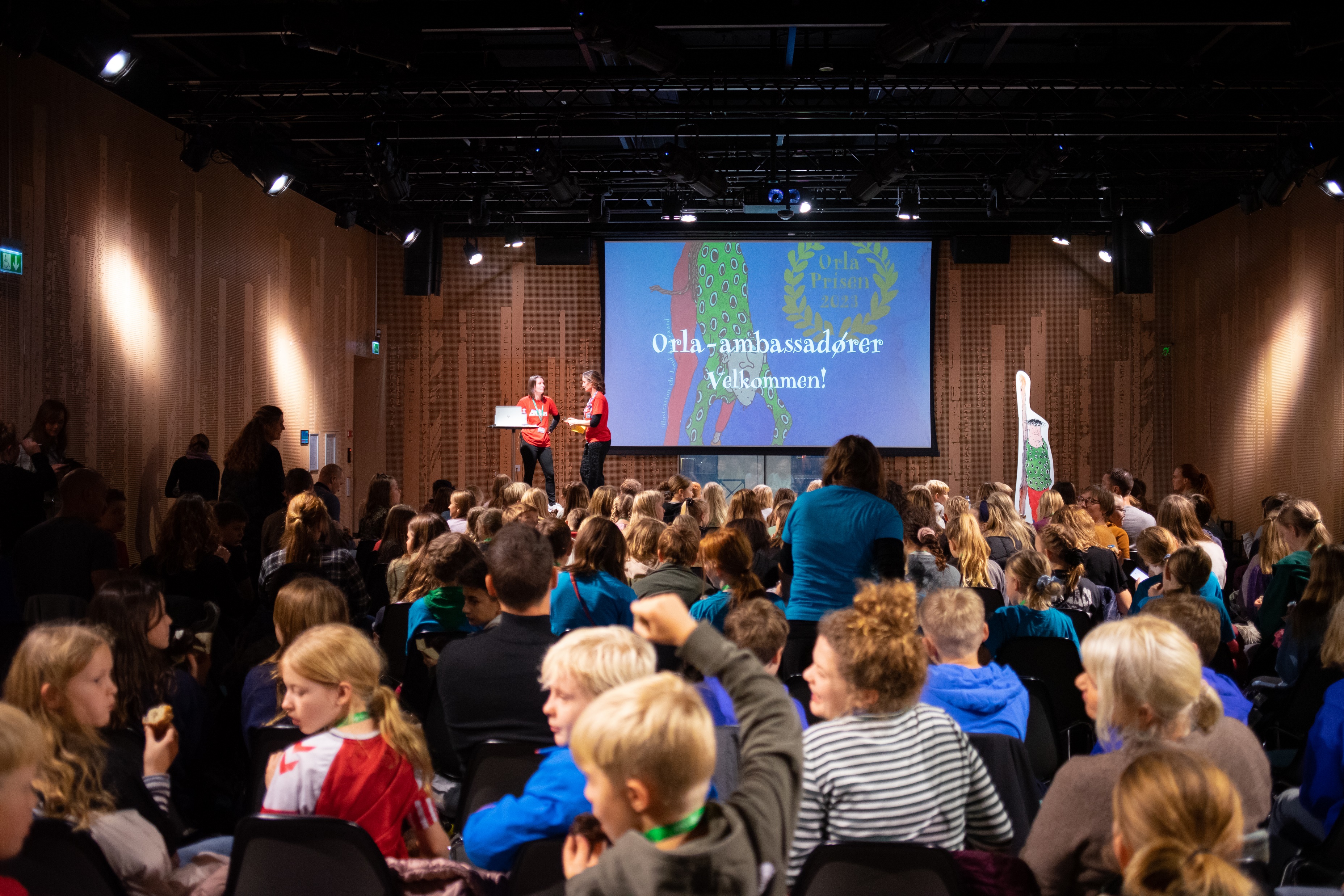 Om Orlaprisen
Aarhus Kommunes biblioteker og eReolen GO 
Støttet af Slots- og Kulturstyrelsen
Børnenes egen bogpris – Orla-ambassadører
Orlaprisen.dk, Facebook, LinkedIn og Instagram
Læsesporet
Nye danske børnebøger til aldersgruppen 9-12 år
5 kategorier:
Spænding og fantasy
Teen-liv og venner
Sjov
Fakta
Bedste tegninger
Prisuddeling ifm Albus børnelitteraturfestival på Dokk1
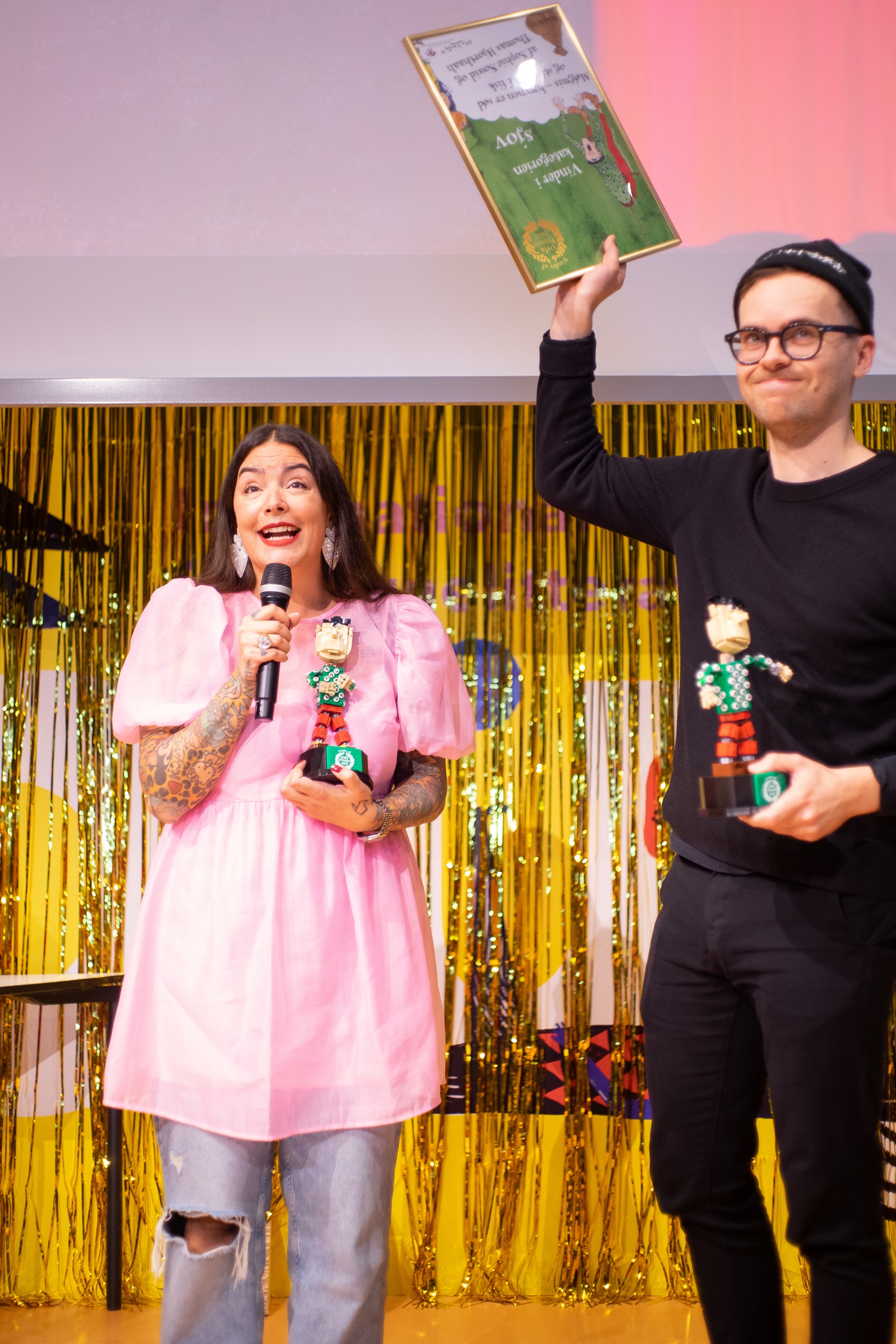 Statistik - Orlaprisen 2024
320 Orlaambassadører 
16 jurymedlemmer
Knap 400 indstillede titler
Cirka 20.000 børn stemte
350 tilskuere og 570 live-streaminger af showet
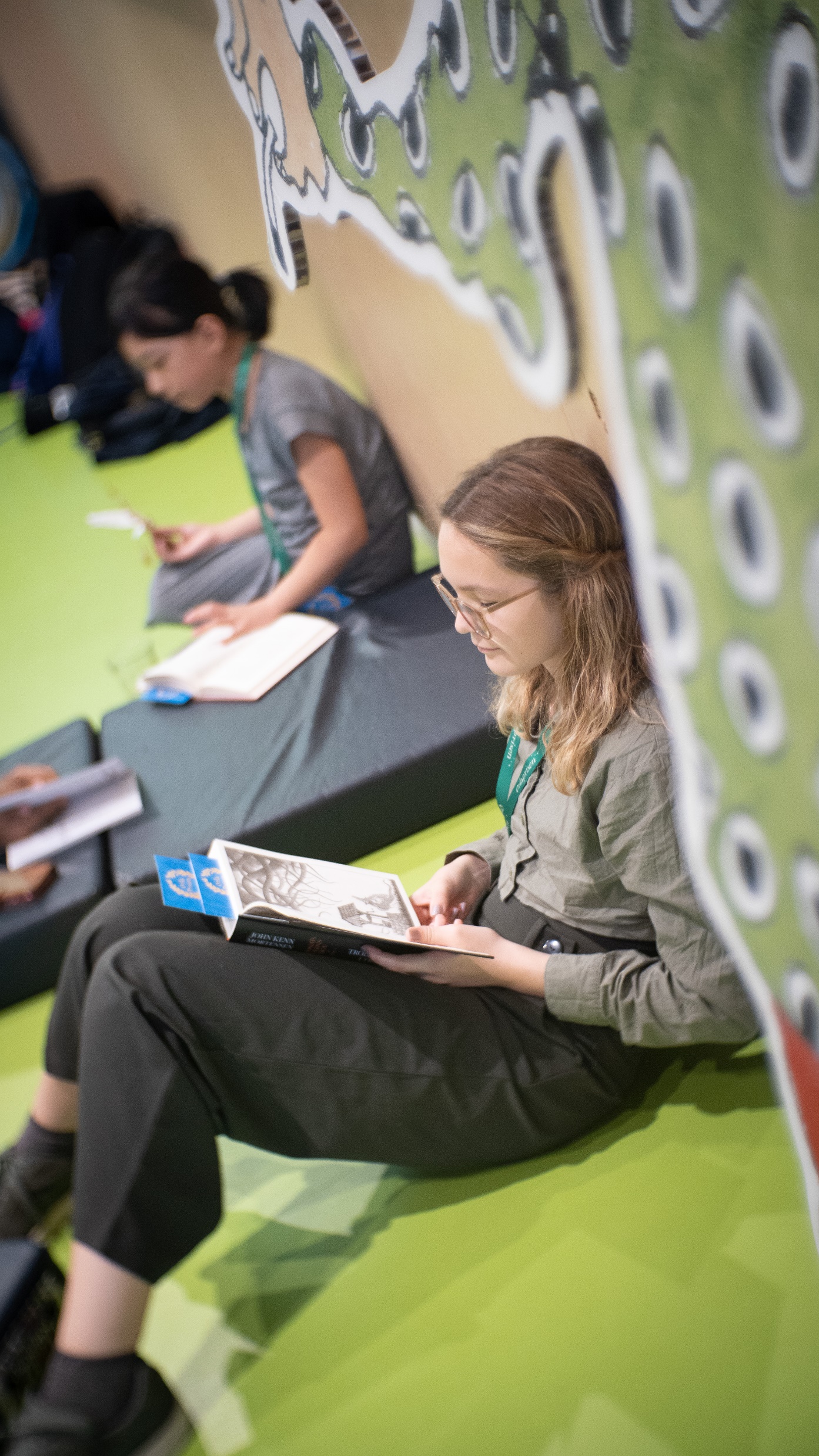 Tidsplan
Maj-juli: forlag indstiller bøger 
29. august: Jurymøde 
3. September: De nominerede offentliggøres
9. oktober – 9. november: afstemning
27. November kl. 12-13: prisuddelingsshow på Dokk1 - livestreames
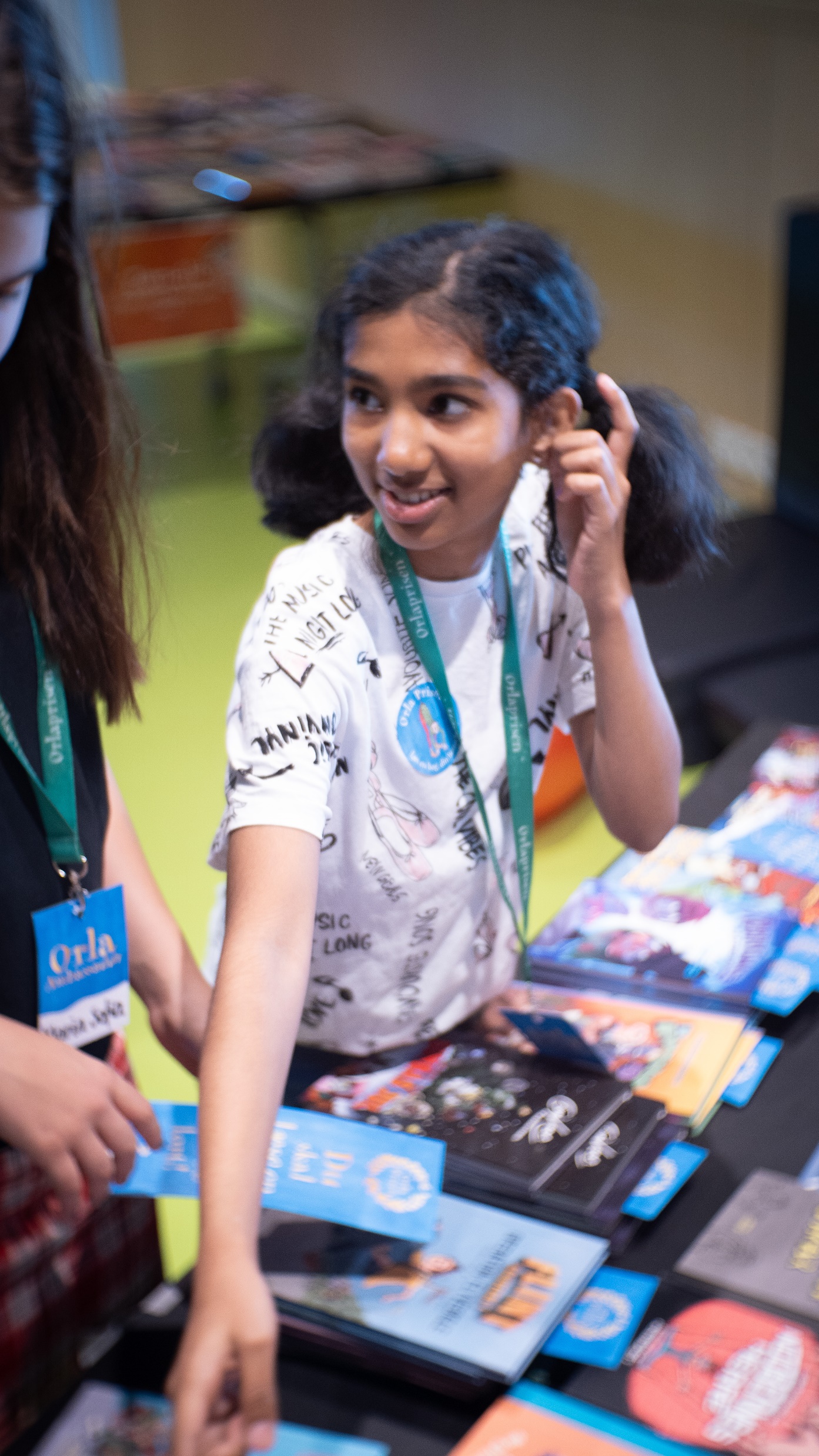 Forslag til aktiviteter:
Booktalk med Orlapris-bøger
Bogmærker/udstilling/anbefalinger
Orlaprisbøger på eReolen GO
Dele nomineringsvideoer
Promovér afstemningen fx via nomineringsvideoerne
Holde Orlapris-fest d. 27/11
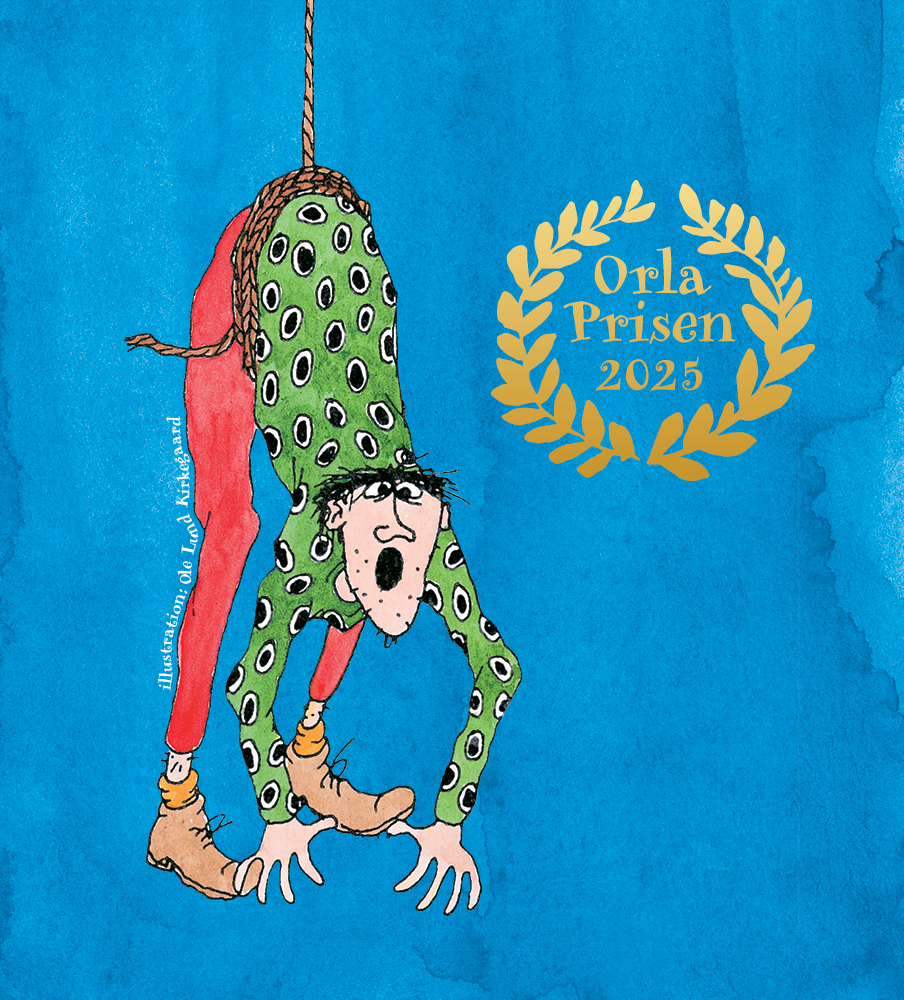 Formidlingsmaterialer og grafik
Print-selv-løsning
Bestil materialerne ved LaserTryk – Egenbetaling
Grafik til SoMe

Hvad: 
- Plakater, bogmærker, klistermærker, grafik til SoMe, nomineringsvideoer
eReolen GO
Om Orlaprisen.dk
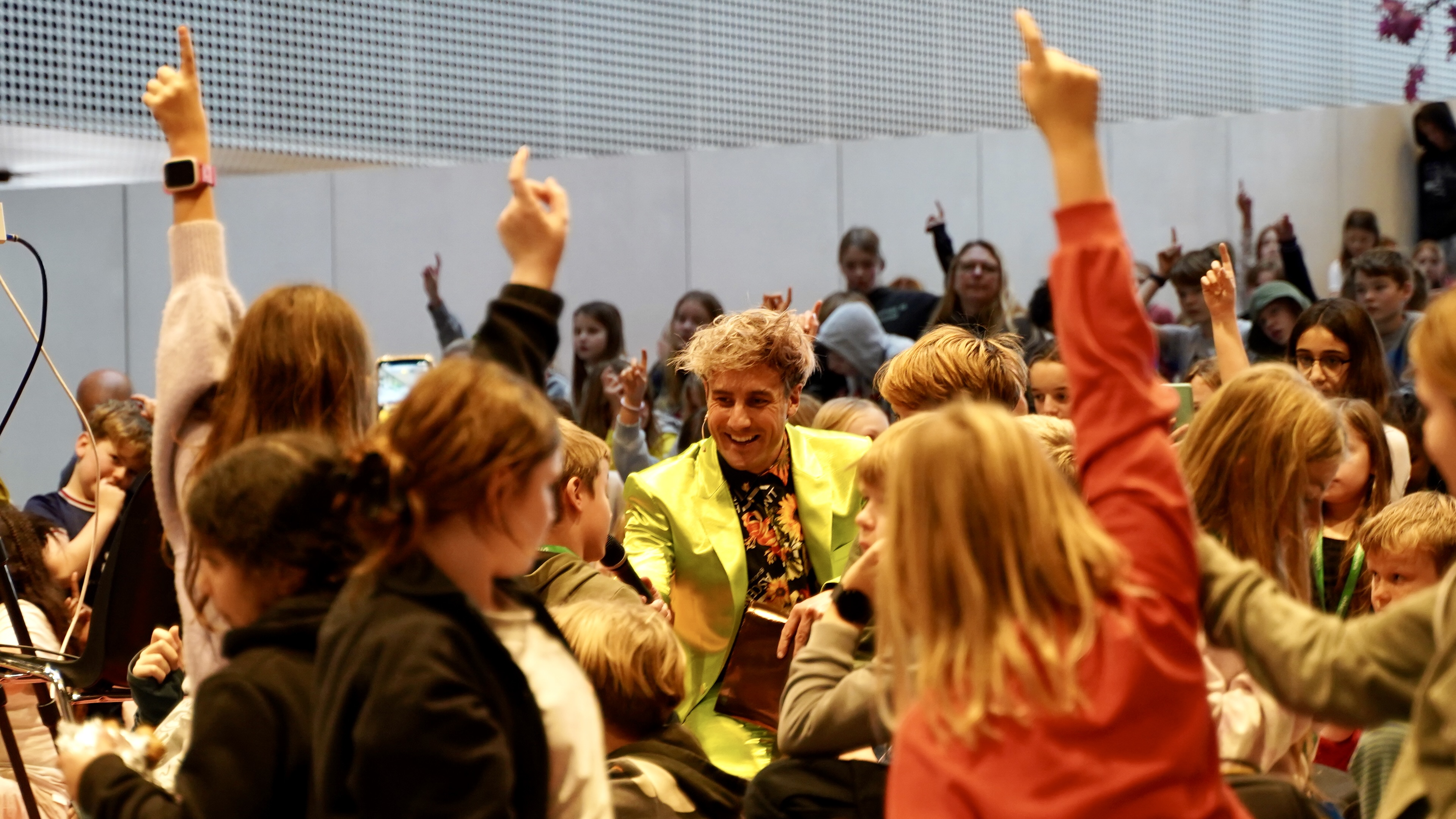 Spørgsmål